TOK Syllabus 	Mr Black
Course Description: This course is designed to help students develop a fascination with knowledge, an understanding of its empowerment, and how it is constructed, critically examined, and reviewed.  Additionally, it is intended to encourage students to reflect on their experiences as learners, develop an interest in the diversity of ways of thinking and ways of living, and an awareness of personal and ideological assumptions of both others and self.
   
Materials that are needed everyday 
(please have these within the first week of class)
Composition Notebook – TOK Journal
Three ring binder with dividers  - CAS
Pens and pencils 
 
Course Projects/Requirements:  
Keep an ongoing journal of TOK discussions, notes, and essay prompts
Create mini presentations to prepare for the major assessment senior year
Create a CAS binder that displays all of the required components 
 
Class Grading Procedure: 
	Major Grades:  60%
	Minor Grades and Participation :  40%
	 
Make Up Work: Students are expected to make up ALL missed work in a reasonable time frame.  Upon returning to class, it will be the responsibility of the student to collect any needed notes and assignments.  Late work will not be accepted.
 
Homework: Homework will consist of minor reading assignments, journal reflections, and occasional preparation for presentations or essays.  
  
Class Rules:  There is only one class rule, but it comes in many forms.  The rule is:
	Respect – This means you must respect Mr. Black, the class as a whole, each other individually, the 	school, pretty much anything you can think of, but most importantly you must respect yourself and 	hold yourself to high standards both academically and behaviorally.
 
Teacher Specifics:  This course will present and touch on some fairly controversial topics.  It is its intent to encourage open-mindedness and a willingness to accept that others simply have differing opinions that should be respected if based on sound reasoning and judgment.  It is for this reason that students should expect to hear things with which they do not agree, and are encouraged to voice their own opinions on these ideas.  However, disrespect for other students will not be tolerated.  There is a fine line between academic argument and hurtful comments that MUST not be crossed.  If for some reason you feel the need to cross this line, you need to be aware that your participation grade will suffer and there will be further consequences as well.
Contact:
Scott Black – Black.Christopher.S@muscogee.k12.ga.us
Website – hardawayart.com/tok

Parent Signature:  ______________________	Student Signature:_______________________
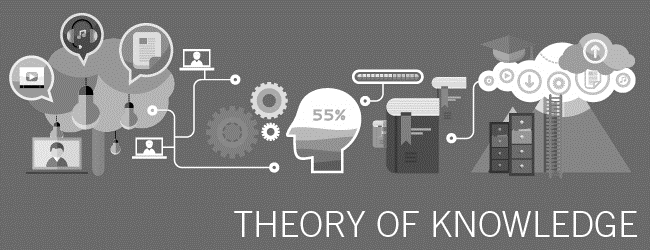